Конференция школьного научного 
общества "Корифей"  МБОУ СОШ №34
Как вернуть налоги  в семейный бюджет
Хрусталев Арсений 
6Б МБОУ СОШ №34
Классный руководитель, 
          учитель математики 
 Колесникова Марина Георгиевна
г. Старая Купавна 
                 2018
Содержание
Введение
Что такое налоговый вычет?
Стандартный, социальный и имущественный вычеты
Задачи из жизни
Заключение
Цель проекта
Узнать что такое налог
Узнать как вернуть эти деньги или их часть в семейный бюджет
Составить задачи по жизненным ситуациям
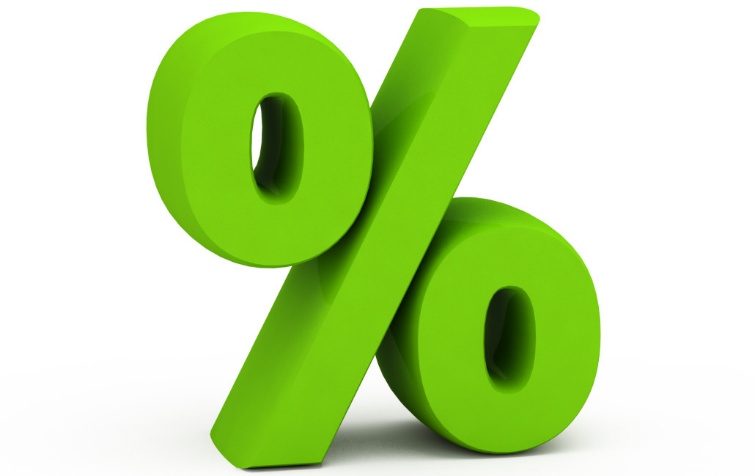 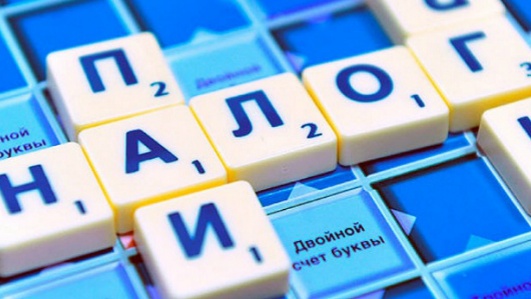 Введение
На уроках математики мы прошли тему "Проценты". А недавно, на внеурочной деятельности решали задачи по налоговым вычетам. Я узнал, что из зарплаты моего папы вычитается "налог", и в дом он приносит меньше денег, чем зарабатывает.
  Оказалось, что "налог" - это деньги, которые вычитаются государством из дохода работника, составляющие 13% от зарплаты.

 "Если что-то забирают, то часть можно вернуть обратно!?". И тогда я узнал, что часть налога можно вернуть, и это называется – налоговый вычет.
Что такое налоговый вычет?
Существует несколько видов вычетов: стандартный, социальный, имущественный и профессиональный. 
Самые распространенные: стандартный, социальный и имущественный вычеты.
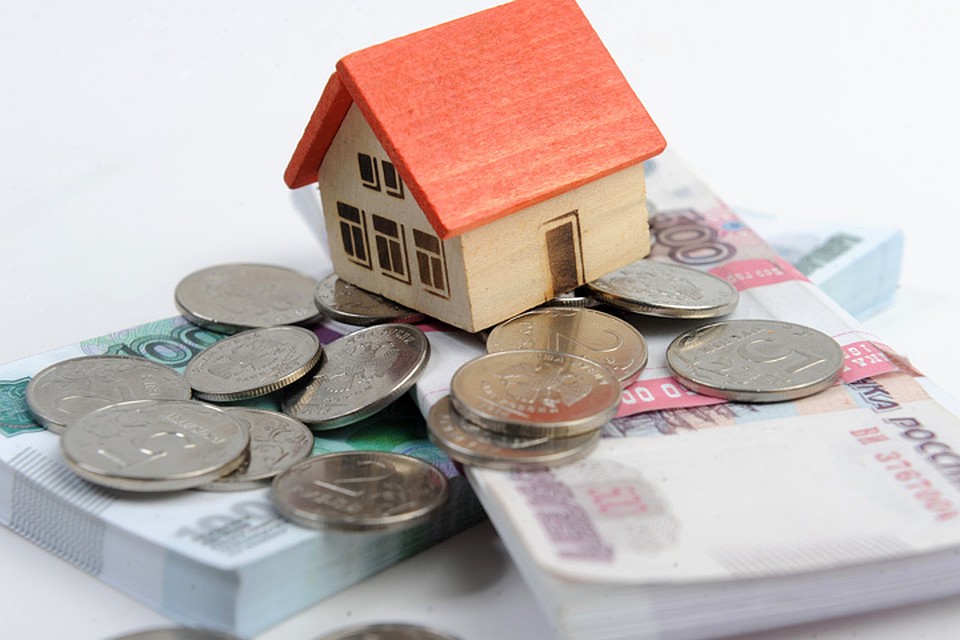 Стандартные вычеты
Например:  стандартные вычеты вычитаются из суммы, облагаемой налогом, при наличии детей до 18 лет: на 1го и 2го – 1400 рублей и на всех последующих – 3000 рублей.
Налоговый вычет на ребенка - инвалида это очень дорого и сложно, то налоговый вычет составляет 12000 рублей до достижения ребенком возраста 24 лет. Максимальный лимит вычета на детей – 350000 рублей в год.
Если в вашей семье есть чернобыльцы, герои ВОВ, инвалиды-военнослужащие, то налоговый вычет составит 3000 рублей.
     Героям СССР, РФ, лицам, награжденным орденами славы 3х степеней, участникам ВОВ, жертвам блокады Ленинграда, инвалидам с детства – 500 рублей. Помимо перечисленных, существует еще очень много льготных категорий, претендующих на налоговый вычет в размере 500 рублей.
ВАЖНО:  На одного человека вычеты не складываются, а берется больший!
Социальные вычеты
Если вы или кто–либо из вашей семьи учатся на платном отделении, то можно применить социальный налоговый вычет, и максимальная сумма вычета на взрослого при этом составит 120000 рублей или 50000 рублей при оплате детских занятий.
 Если вы или кто–либо из вашей семьи проходит обычные платные лечебные процедуры, то вычет может составить 120000 рублей. При оплате дорогих          препаратов размер вычета неограничен.
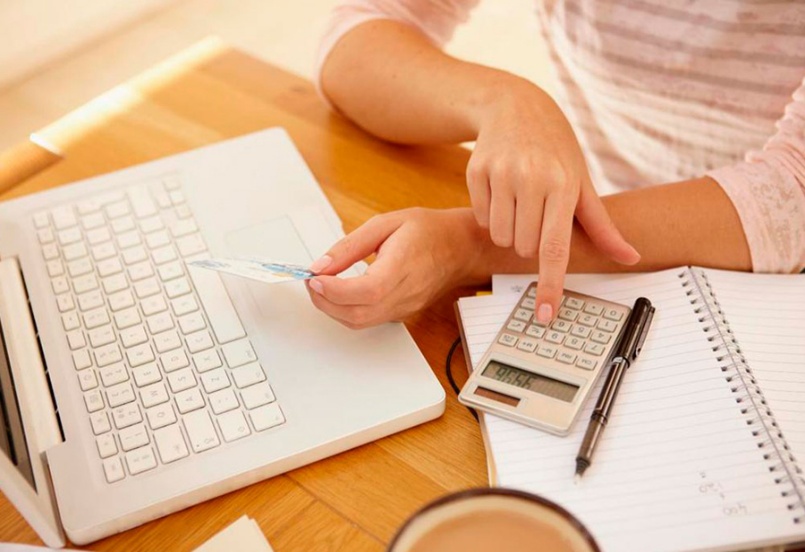 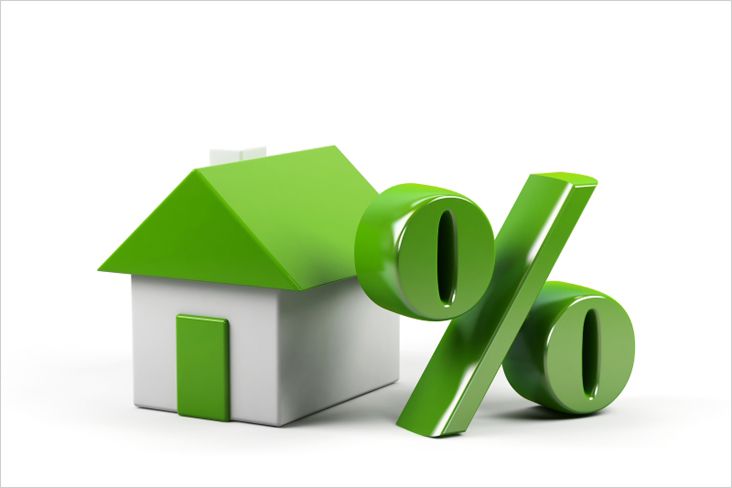 Имущественный вычет
Если вы продаете имущество, которое находилось в собственности менее 3-х лет, то вы должны уплатить налог от суммы, за которую вы продали имущество. При этом, если вы продали квартиру, дом или дачу, то можно получить налоговый вычет в размере 1 млн рублей, а если продали например машину, то вычет составит 250 тысяч рублей. А вот если вы продали имущество, находившееся во владении более 3-х лет, то налоговый вычет составит 100% от всей суммы – налог не платится.
При покупке недвижимости может быть применен налоговый вычет на сумму до 2 000 000 рублей.
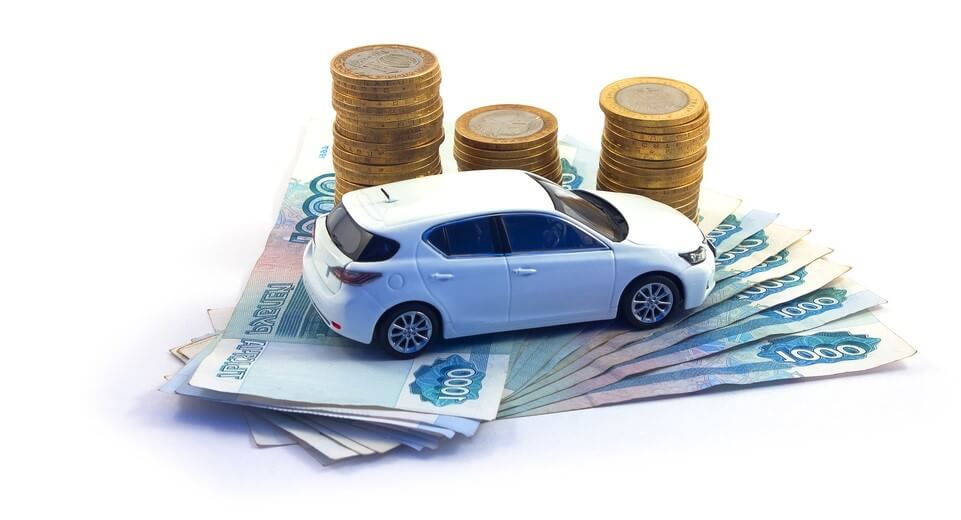 Задачи из жизни
После того, как я узнал про налоговые вычеты, мне захотелось составить задачи, чтобы наглядно понять как это работает.
    Представим самую легкую ситуацию
   ЗАДАЧА №1
 Зарплата отца – 95000 рублей
 В семье 2 ребенка школьного возраста
Мама обучается в автошколе – 20000 рублей
Папа получает второе образование – 20000 рублей
  Цель:
Вычислить стандартный налоговый вычет. Вычислить социальный вычет. Вычислить налог.
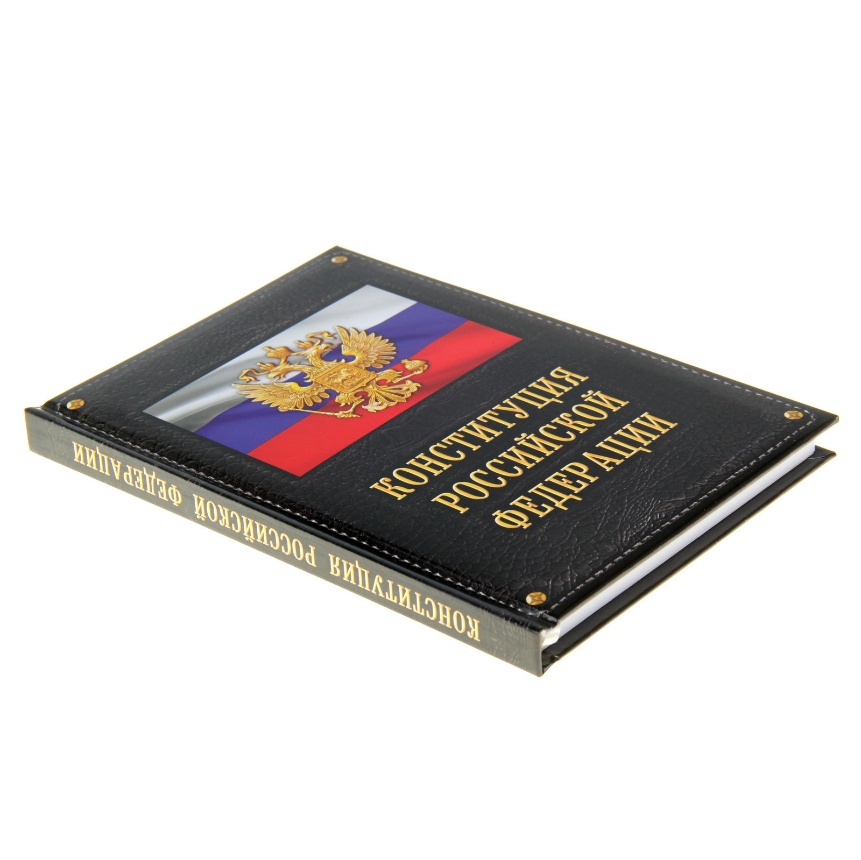 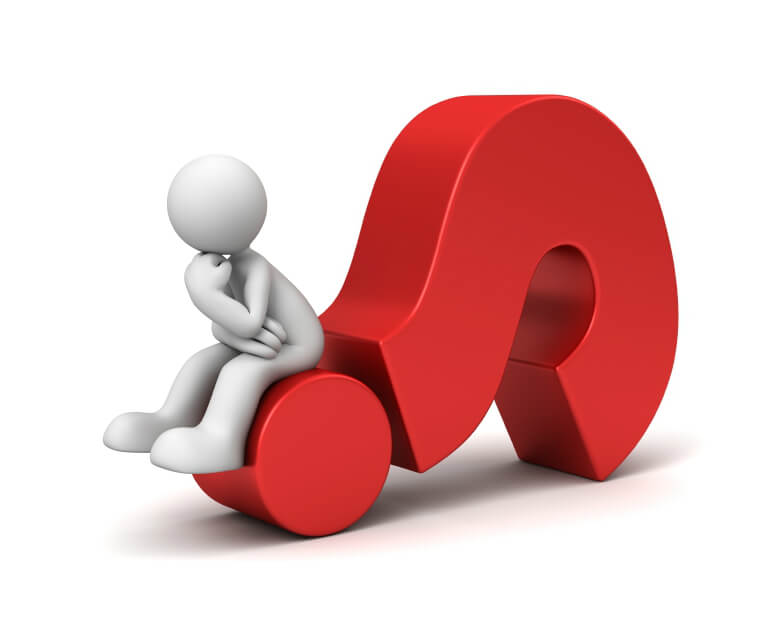 РЕШЕНИЕ
1) Находим стандартный вычет:
1400 + 1400 = 2800 рублей
 2) Находим социальный вычет:
20000 + 20000 = 40000 рублей
 3) Находим сумму, которую затрагивает налог:
95000 – 40000 – 2800 = 52200 рублей
 3) Находим налог:
52200 : 100 * 13 = 6786 рублей
Представим еще одну ситуацию:
Задача №2
Зарплата отца – 90000 рублей
Зарплата матери – 40000 рублей
Дети – 3 (первый - инвалид, второй обучается в муз. школе – 5000 рублей, третий ходит на самбо – 1500 рублей, все ходят в школу)
Мама обучается в институте – 15000 рублей
Цель:
Вычислить стандартный вычет за год. Вычислить социальный вычет за год. Вычислить налог за год.
РЕШЕНИЕ
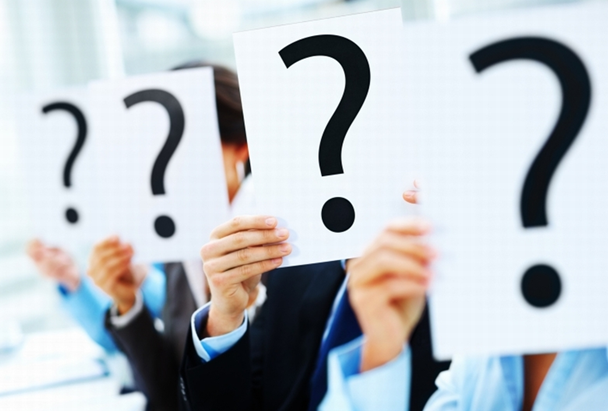 Находим стандартный вычет за месяц:
14000 + 1400 + 1400 = 16800 рублей
Находим социальный вычет за месяц:
15000 + 5000 + 1500 = 21500 рублей
Находим стандартный вычет за год:
16800 * 12 = 201600 рублей
Находим социальный вычет за год:
21500 * 12 = 258000 – это превышает лимит, поэтому уменьшаем до 170 тыс.
Находим облагаемую сумму налогом за месяц:
130000 – 16800 – 21500 = 91700 рублей
Находим налог за месяц:
91700 : 100 * 13 = 11921 рублей
7) Находим налог за год: 
11921 * 12 = 143052 рублей
Теперь попробуем сделать задачи по имущественному вычету.
Задача №3
Мужчина купил квартиру стоимостью 3500000 рублей. Налоговый вычет в каком размере можно вернуть? В течение какого времени он будет возвращаться, если его заработная плата составляет 60000 рублей?
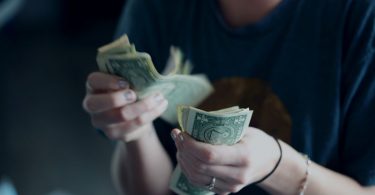 РЕШЕНИЕ
Задача№4. Мужчина продал квартиру, находившуюся в собственности менее 3-х лет стоимостью 4000000 рублей и купил квартиру за такую же стоимость в другом городе. Что должен сделать мужчина?
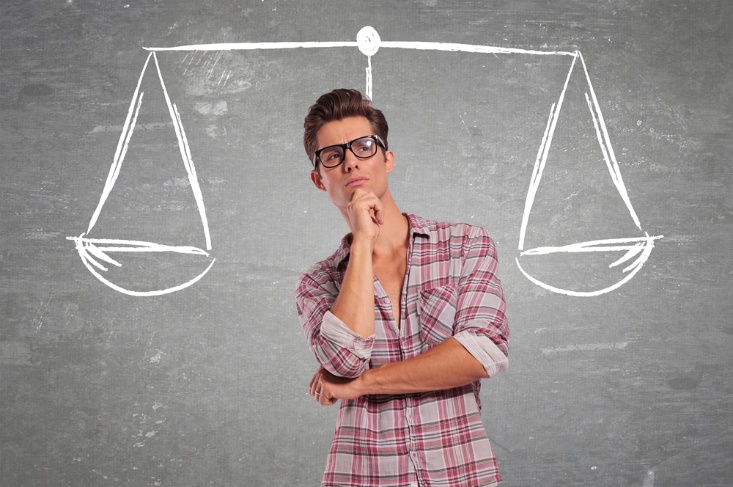 РЕШЕНИЕ
Решение. Так как он продал квартиру, находящуюся в собственности менее 3-х лет, он должен уплатить налог в размере
(4000000 – 1000000) : 100 * 13 = 390000 рублей.
Но в тоже время ему полагается максимальный налоговый вычет – 
2000000 : 100 * 13 = 260000 рублей.
Таким образом, после завершения сделок необходимо уплатить налог 390000 – 260000 = 130000 рублей.
Заключение
В ходе выполнения проекта, я познакомился с понятием налог и налоговый вычет. Выяснил, как их можно подсчитать.
  Также мои родители узнали для себя много нового, что можно использовать в жизни. 
  Я уверен, что мне и многим эти знания помогут в дальнейшем.
Источники информации
https://ru.wikipedia.org/wiki
http://personaudit.ru
https://www.audit-it.ru/terms/taxation/nalogovyy_vychet.html
https://myrouble.ru
  Помощь папы и классного руководителя
     
      Помощь в оформлении
Папа и классный руководитель
СПАСИБО ЗА       ВНИМАНИЕ